Operational Use of the Day-Night Band in Alaska
Eric Stevens
University of Alaska Fairbanks (UAF), Geographic Information Network of Alaska (GINA)
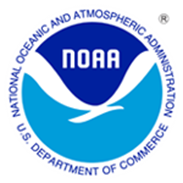 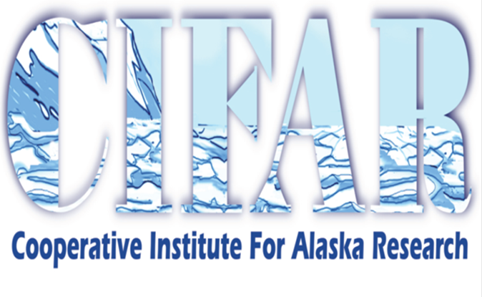 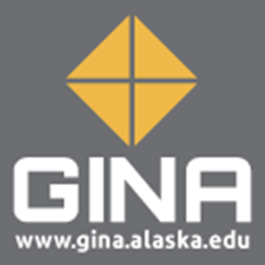 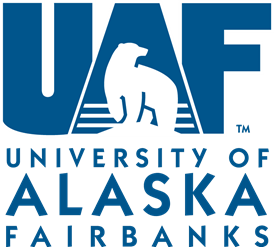 6/18/2015
NOAA Satellite Proving Ground / User Readiness Meeting
1
Outline
The Alaskan Advantage
Operational Uses of DNB in Alaska
DNB Enhancement Issues
Closing Thoughts for Operational Users
6/18/2015
NOAA Satellite Proving Ground / User Readiness Meeting
2
The Alaskan Advantage
When forecasting weather, the situation in Alaska is often “different”
“Different” is a polite way of saying, “bad.”
88D radar network has substantial gaps
Upstream areas are very data-sparse
NWP performance can fail to capture subtle, but high-impact, phenomenon like the “black stratus”
Etc…
6/18/2015
NOAA Satellite Proving Ground / User Readiness Meeting
3
The Alaskan Advantage
However, with regard to the Day-Night Band, Alaska has two unique advantages:
High number of polar orbiter passes thanks to high latitude 
Minimal light pollution thanks to low population
Advantage 2 can be compromised by aurora.
Aurora in the DNB is fun to see, but is actually a hindrance to the operational forecaster because it can mask the meteorological signal below
Aurora, unlike cities, change rapidly with time and are not a problem every pass
6/18/2015
NOAA Satellite Proving Ground / User Readiness Meeting
4
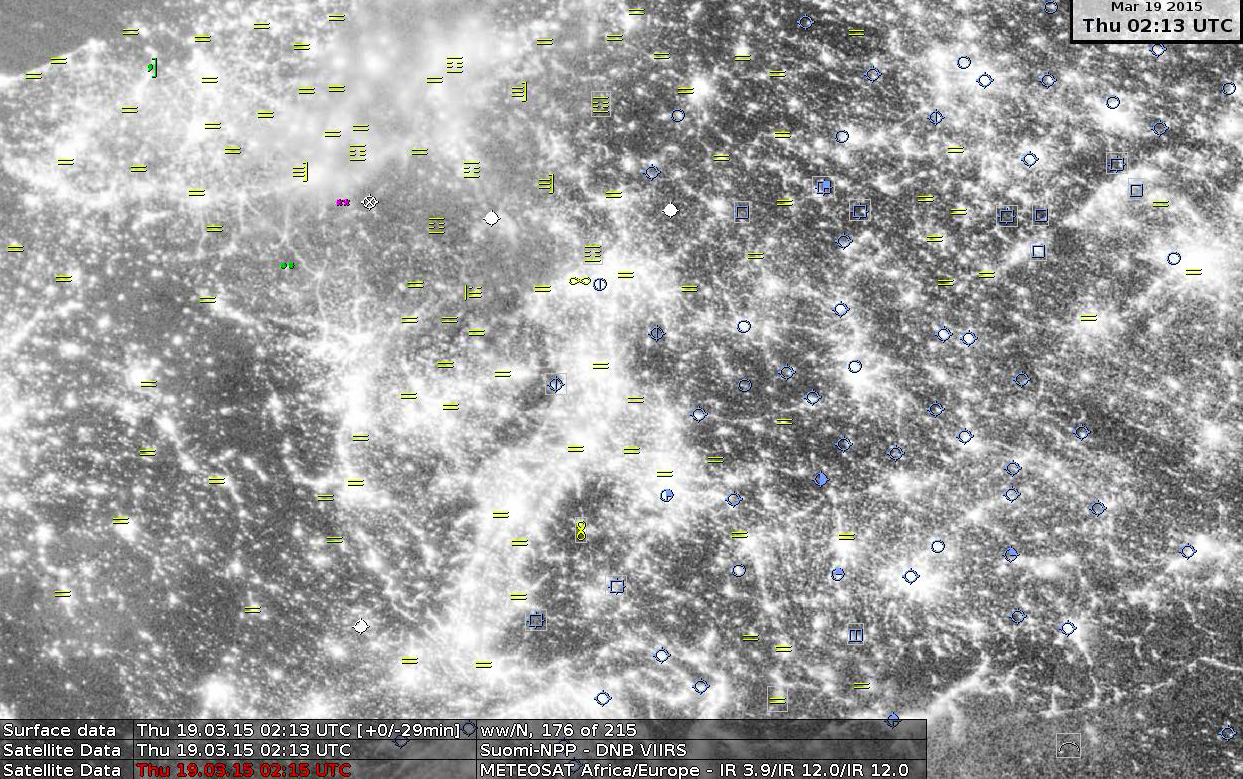 6/18/2015
NOAA Satellite Proving Ground / User Readiness Meeting
5
[Speaker Notes: Image courtesy of Dr. Katjia Hungershoefer, Deutscher Wetterdienst.  Screen capture from DWD display system NinJo, their equivalent to NWS’ AWIPS.  Forecasters say they don’t really find much use in the DNB at night because they, “already know where the cities are.”]
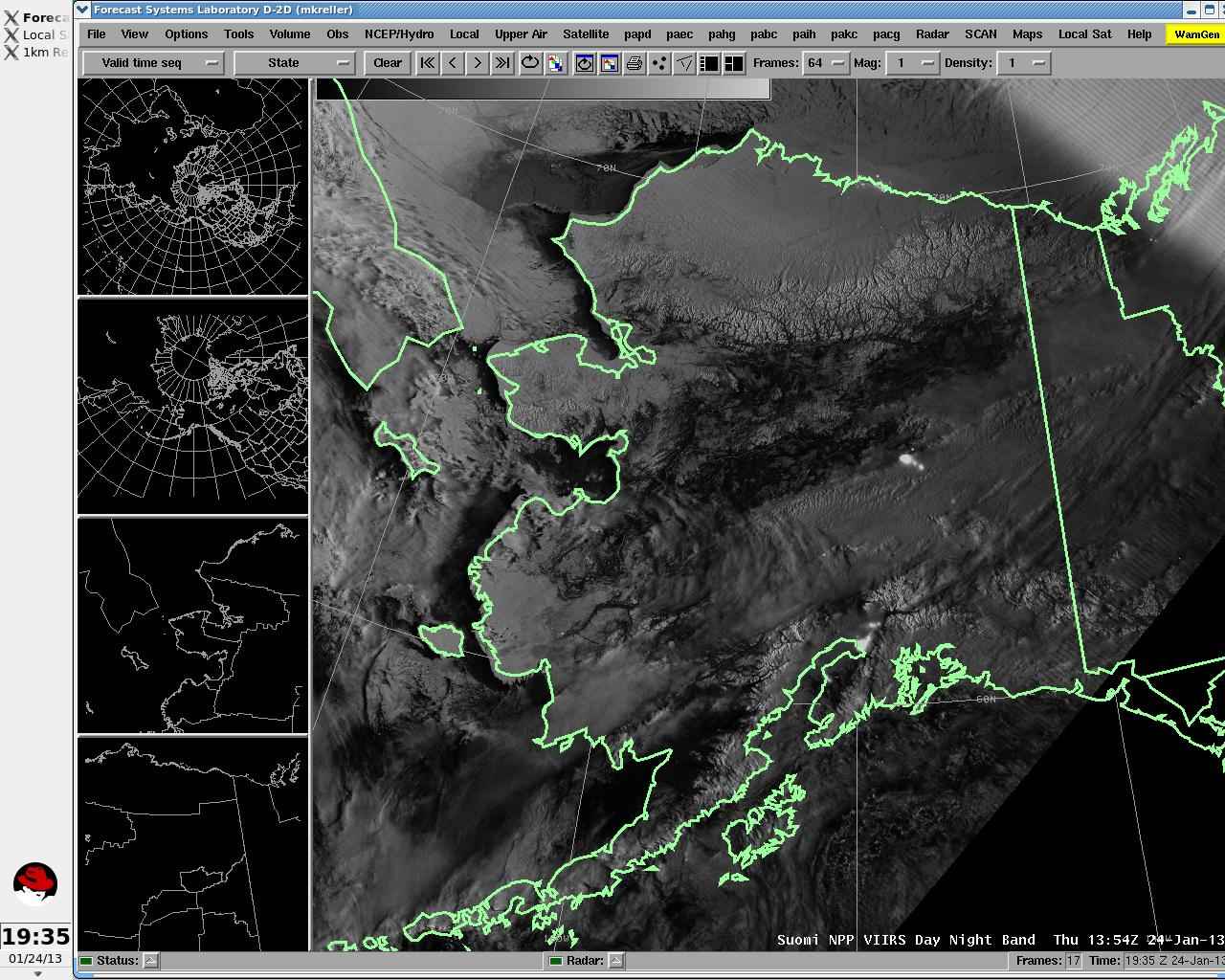 6/18/2015
NOAA Satellite Proving Ground / User Readiness Meeting
6
[Speaker Notes: In contrast, Alaska is the “North Korea of the USA.”]
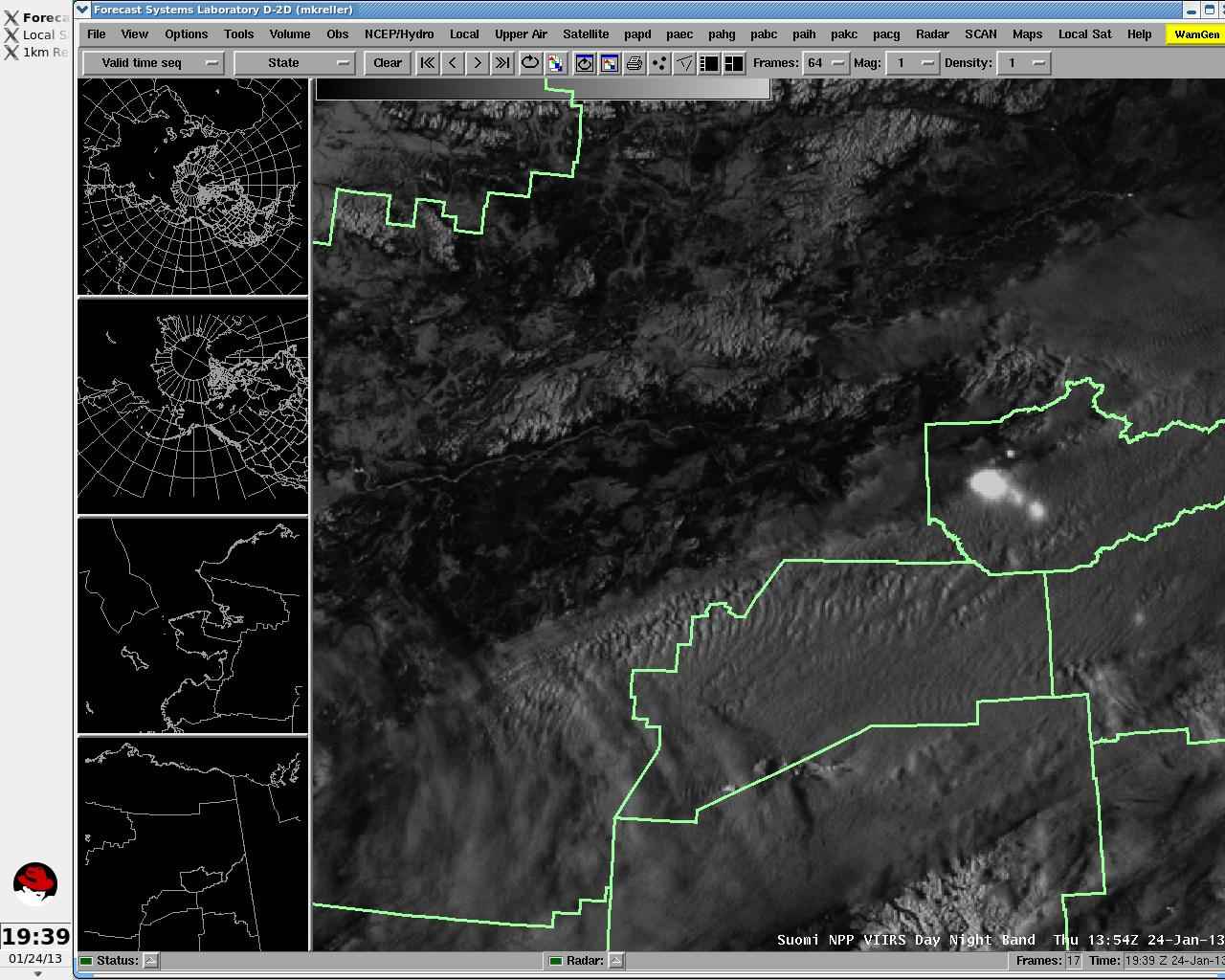 6/18/2015
NOAA Satellite Proving Ground / User Readiness Meeting
7
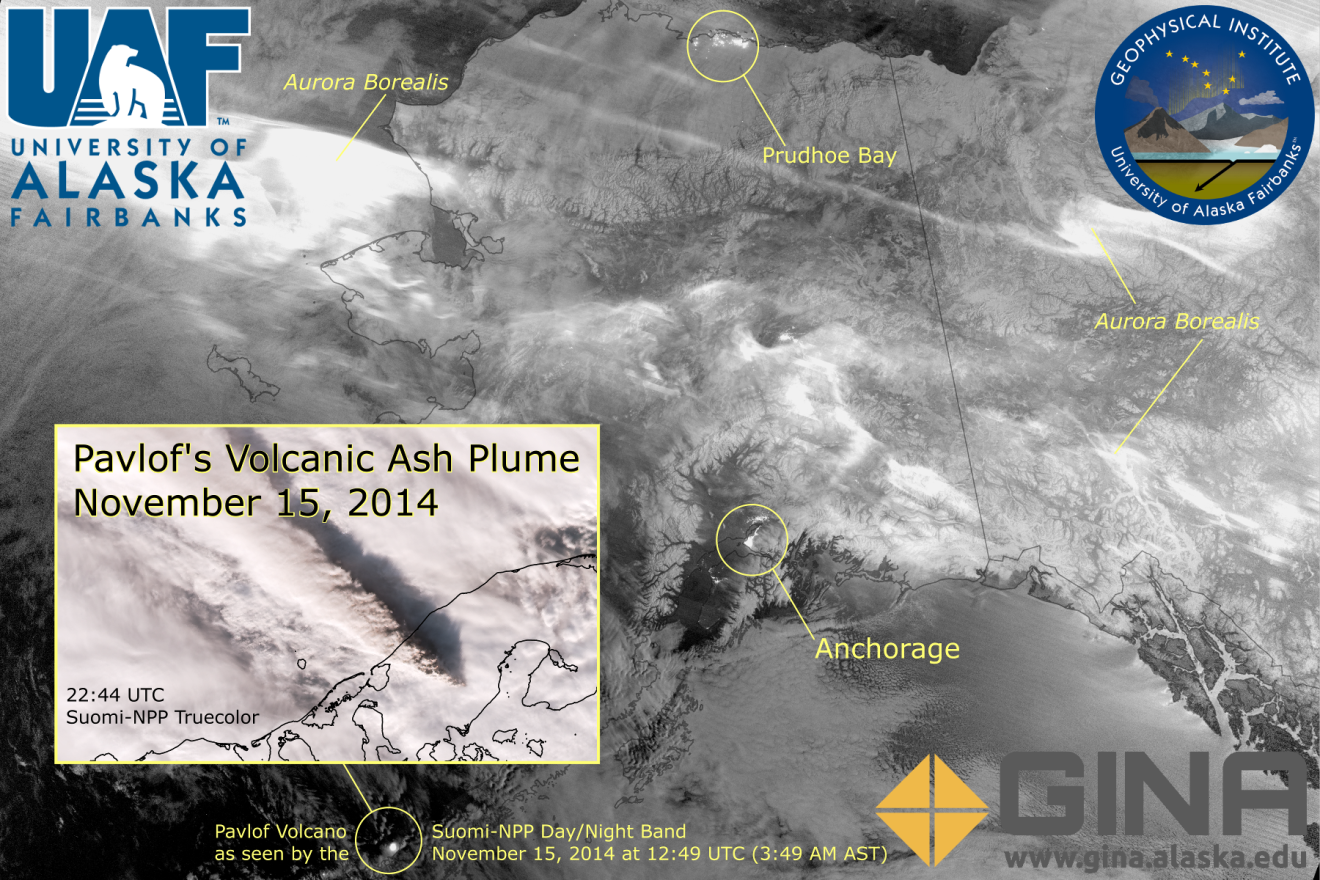 6/18/2015
NOAA Satellite Proving Ground / User Readiness Meeting
8
Operational Uses of DNB
In contrast to RGBs, the DNB has required less training and learning curve for forecasters
Forecasters treat it like visible imagery that works at night
Added advantage that one can qualitatively infer the thickness of clouds by assessing how ground signal penetrates through clouds
DNB best used in conjunction with other data sets
6/18/2015
NOAA Satellite Proving Ground / User Readiness Meeting
9
NWS Ice Program uses DNB
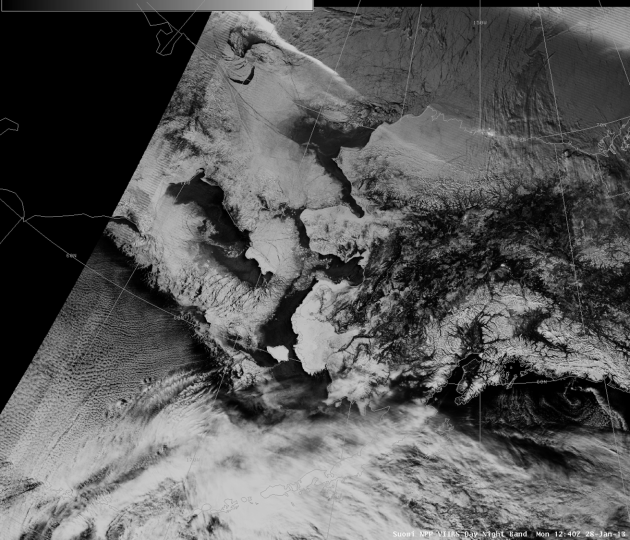 6/18/2015
NOAA Satellite Proving Ground / User Readiness Meeting
10
NWS Ice Program uses DNB
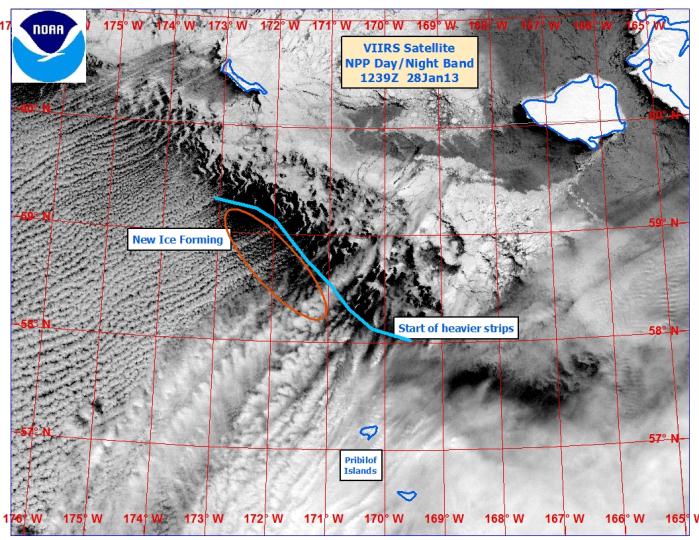 6/18/2015
NOAA Satellite Proving Ground / User Readiness Meeting
11
Without DNB, difficult to differentiate low clouds from wind mixing out an inversion
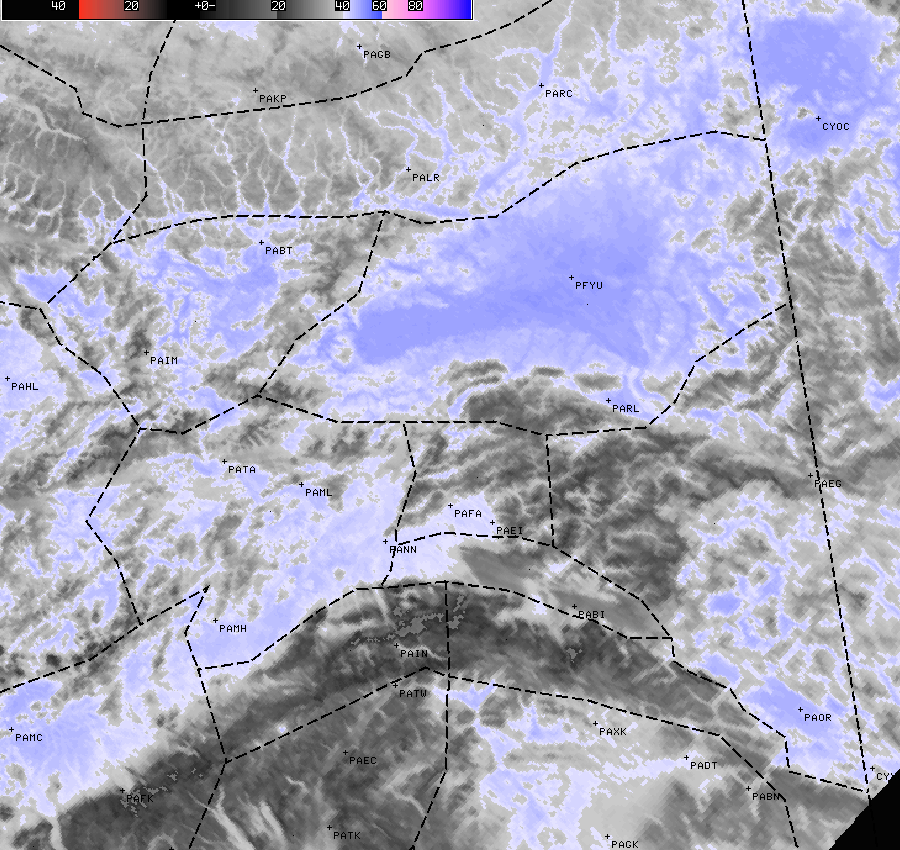 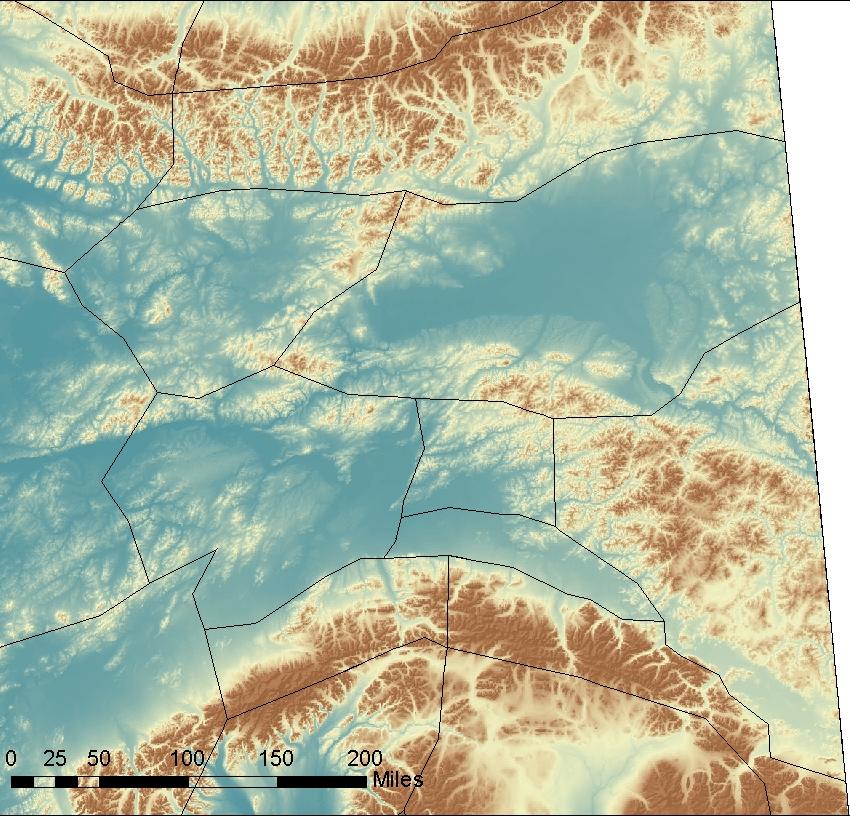 6/18/2015
NOAA Satellite Proving Ground / User Readiness Meeting
12
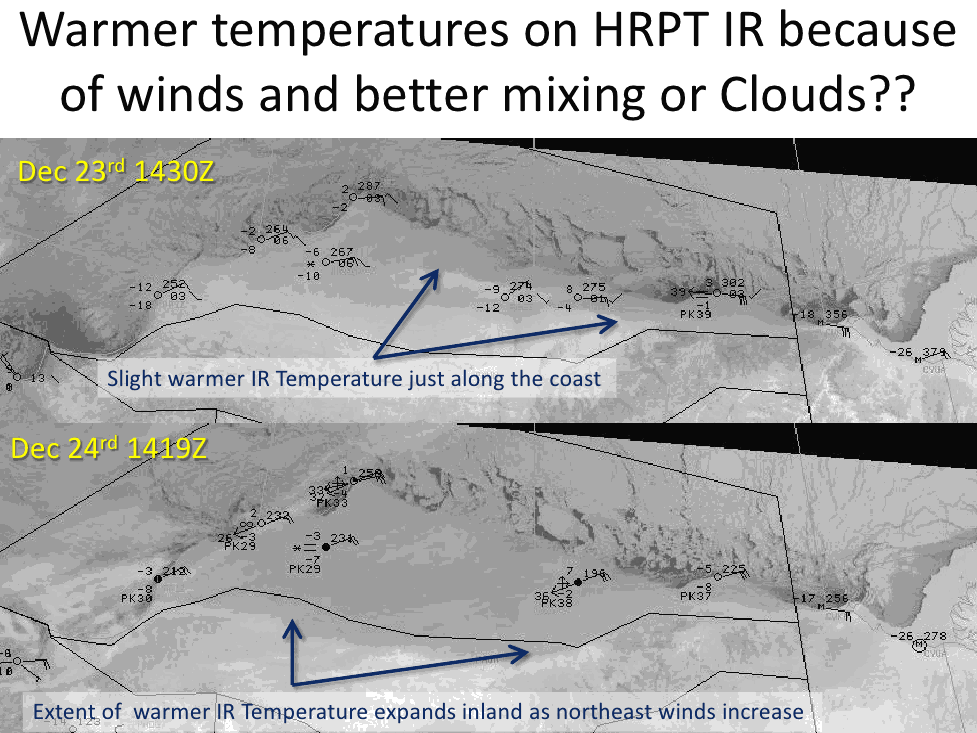 6/18/2015
NOAA Satellite Proving Ground / User Readiness Meeting
13
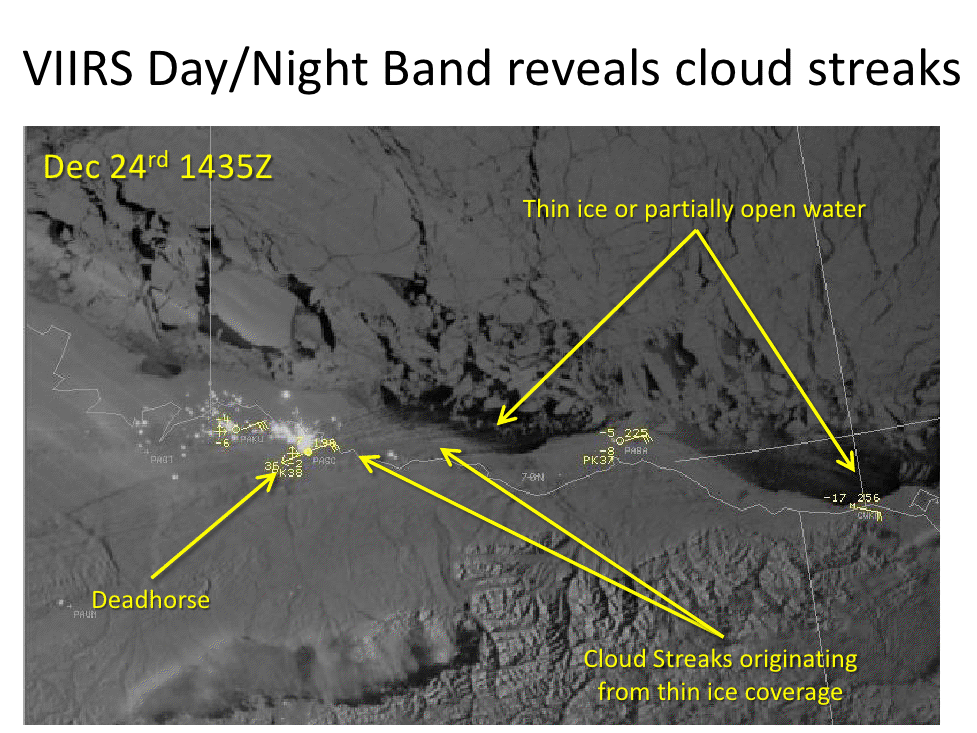 6/18/2015
NOAA Satellite Proving Ground / User Readiness Meeting
14
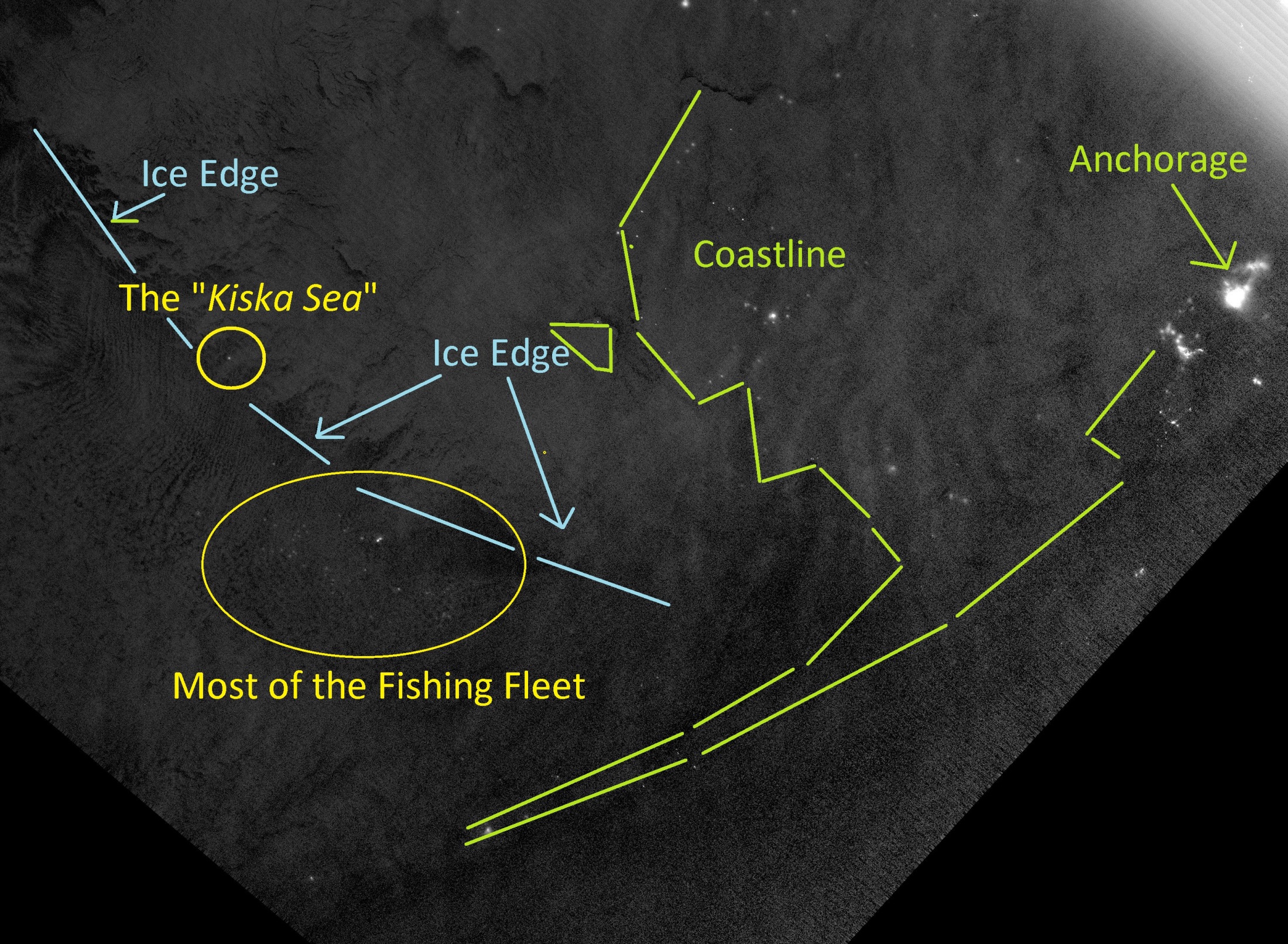 6/18/2015
NOAA Satellite Proving Ground / User Readiness Meeting
15
[Speaker Notes: The classic “Kiska Sea” shot.  Feb 13, 2013, near period of new moon]
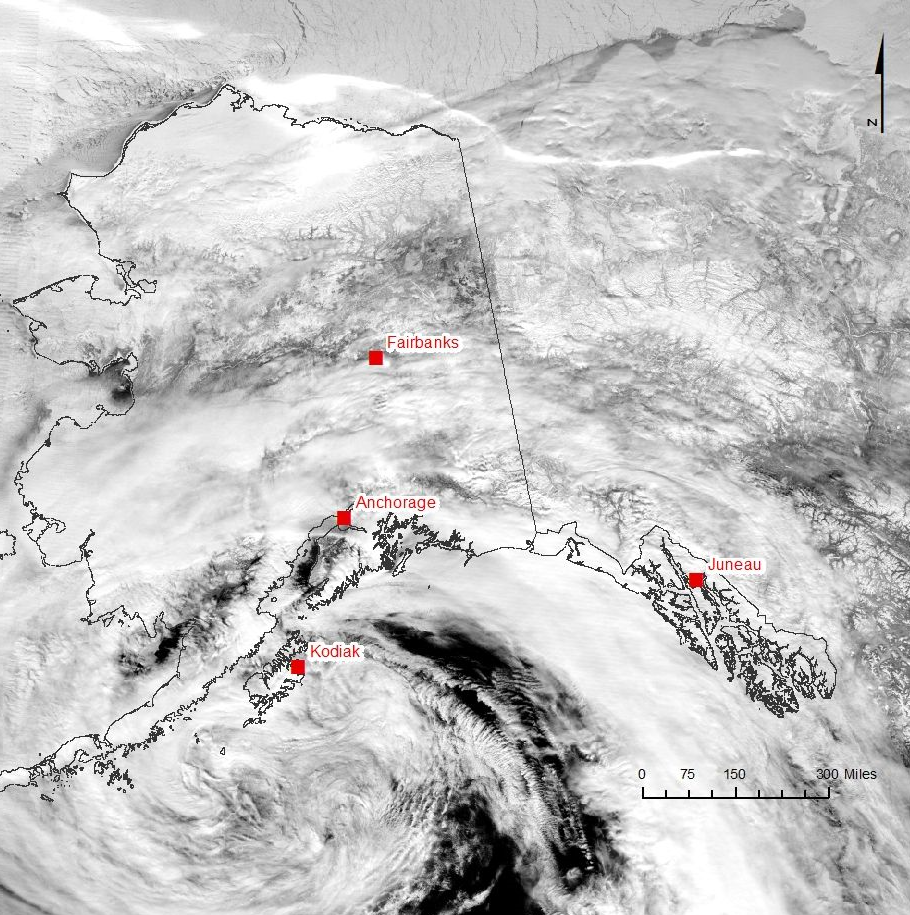 6/18/2015
NOAA Satellite Proving Ground / User Readiness Meeting
16
[Speaker Notes: DNB 2:41am Dec 30, 2012.  Oil platform Kulluk torn from its tug by storm in Gulf of Alaska; Kulluk grounded near Kodia Island.  Near time of full moon.]
DNB Enhancement Issues
DNB enhancement can fail when the solar terminator crosses the swath
In Alaska this happens all night in the summer
Also happens at mid-day in winter
Addressed this issue in 2013.  But now it is back?!
6/18/2015
NOAA Satellite Proving Ground / User Readiness Meeting
17
6/18/2015
NOAA Satellite Proving Ground / User Readiness Meeting
18
6/18/2015
NOAA Satellite Proving Ground / User Readiness Meeting
19
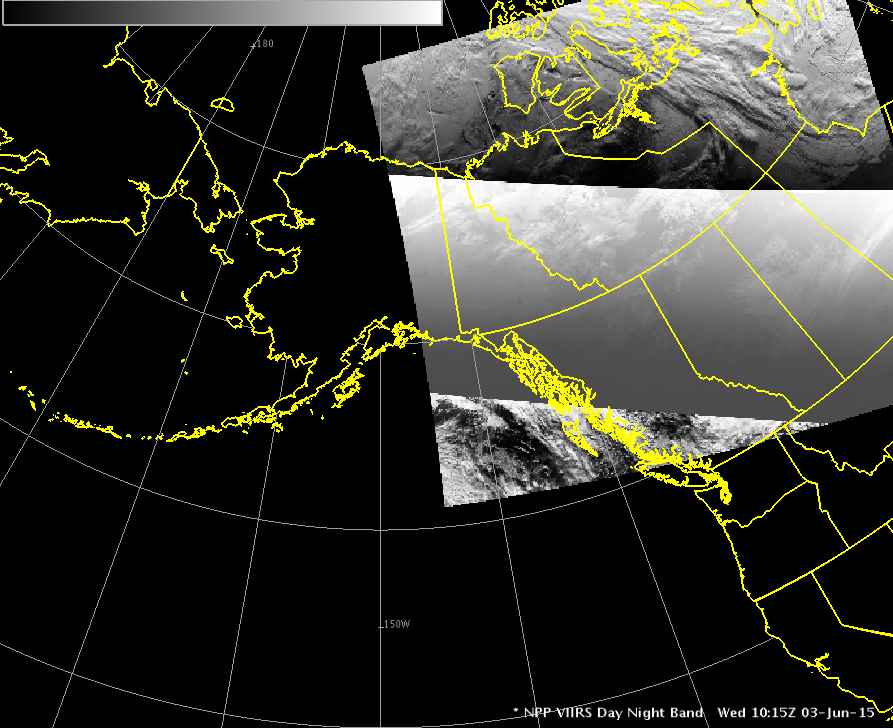 6/18/2015
NOAA Satellite Proving Ground / User Readiness Meeting
20
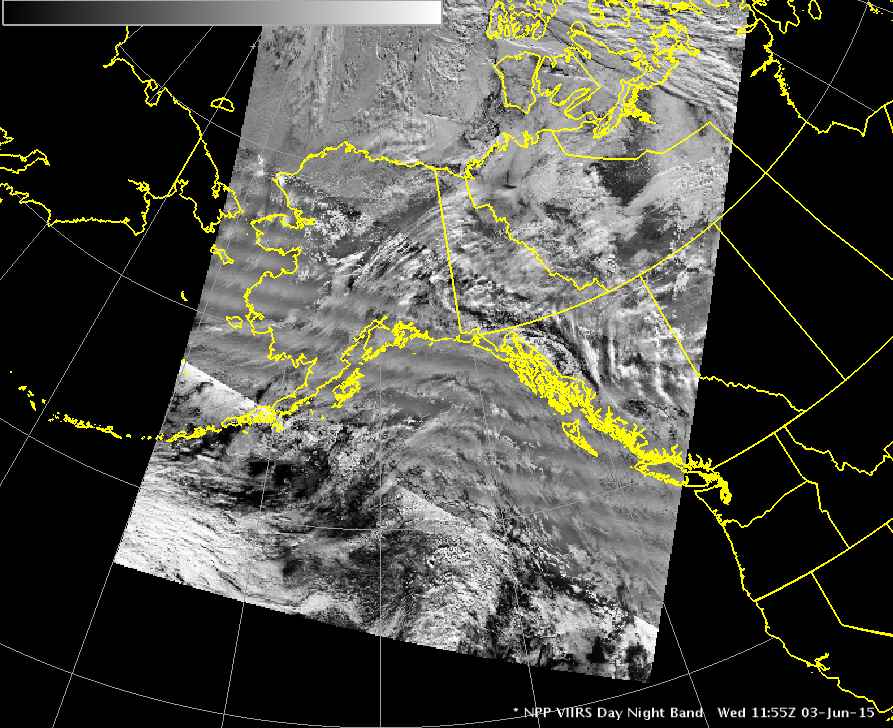 6/18/2015
NOAA Satellite Proving Ground / User Readiness Meeting
21
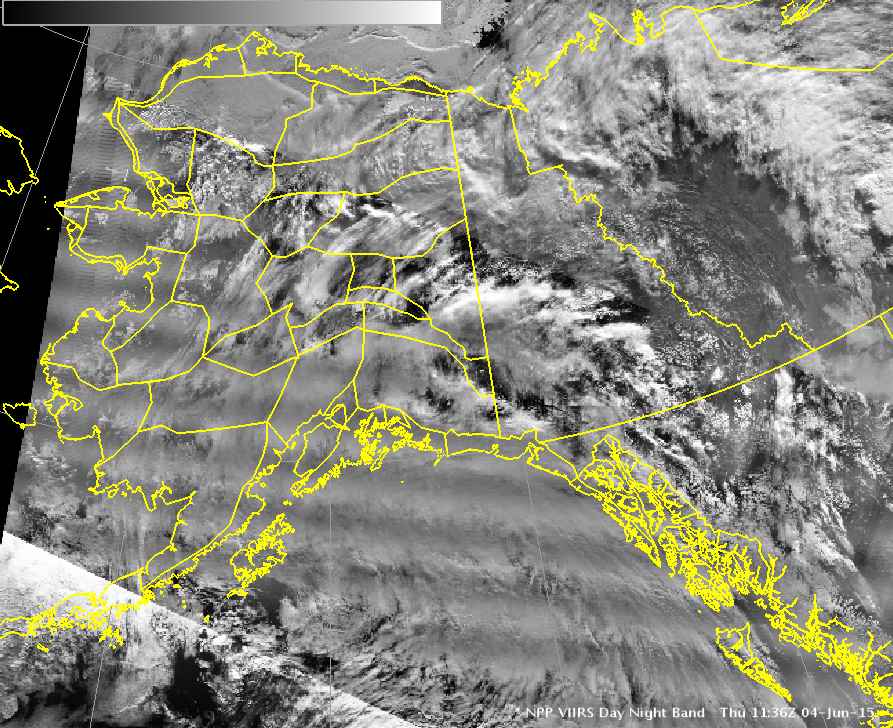 6/18/2015
NOAA Satellite Proving Ground / User Readiness Meeting
22
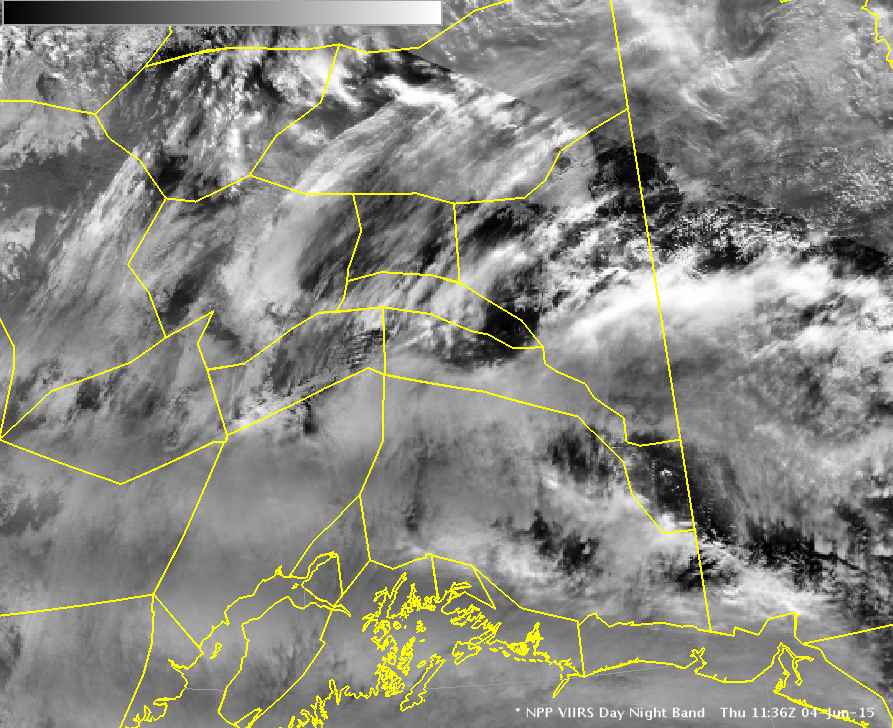 6/18/2015
NOAA Satellite Proving Ground / User Readiness Meeting
23
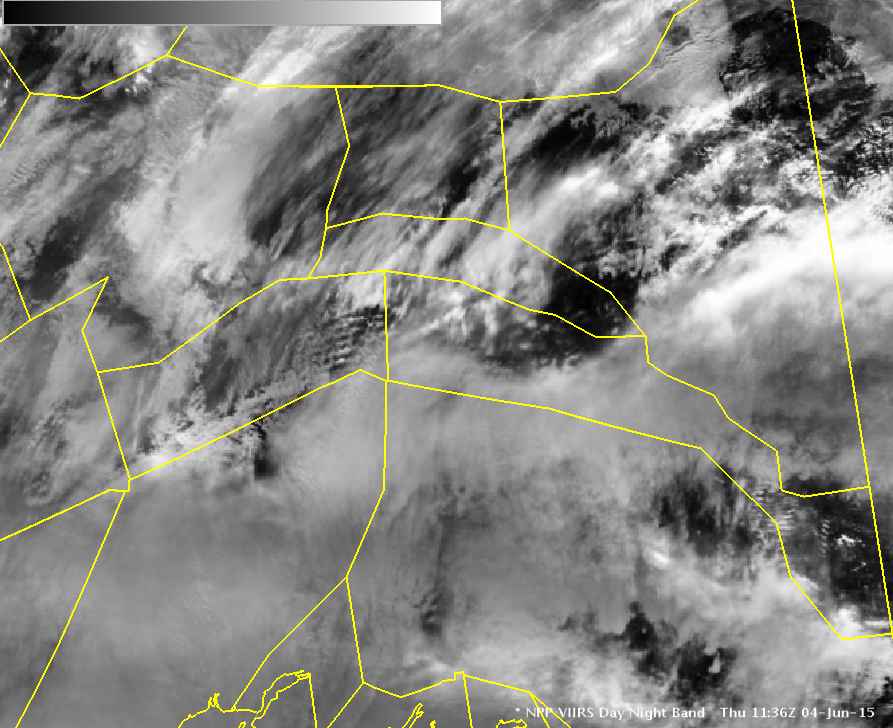 6/18/2015
NOAA Satellite Proving Ground / User Readiness Meeting
24
Closing Thoughts for Operational Users
As with all products, DNB is best used in conjunction with other data sets 
DNB has already proven particularly useful in…
Assessing thickness of clouds 
Discriminating clear and windy areas from cloudy areas over land…these areas can appear similar on IR 
Determining the extent of sea ice
Identifying ships
Communicating via social media; DNB is comparatively easily understood by the general public
We are still learning about the capabilities of the DNB…be open to uses not yet discovered.
If something breaks, please complain to your local ITO, SOO, satellite liaison, etc.
6/18/2015
NOAA Satellite Proving Ground / User Readiness Meeting
25
eric@gina.alaska.edu
6/18/2015
NOAA Satellite Proving Ground / User Readiness Meeting
26